Björn Siesjö
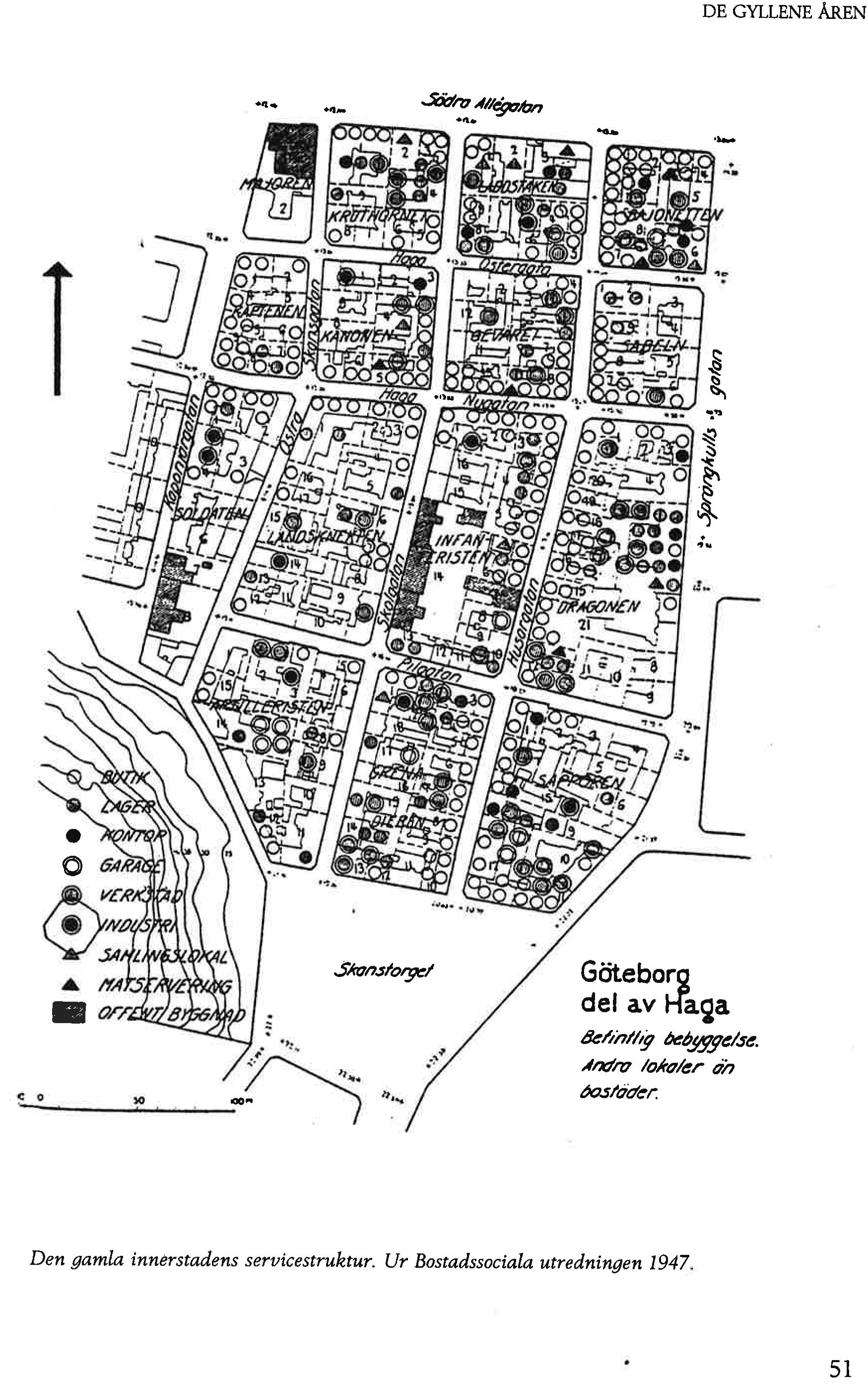 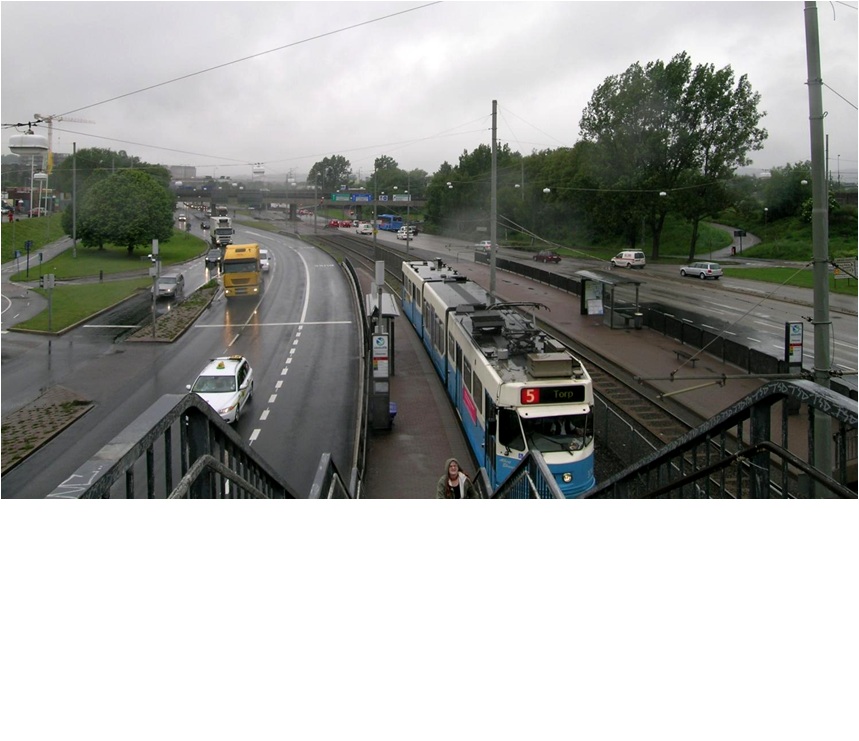 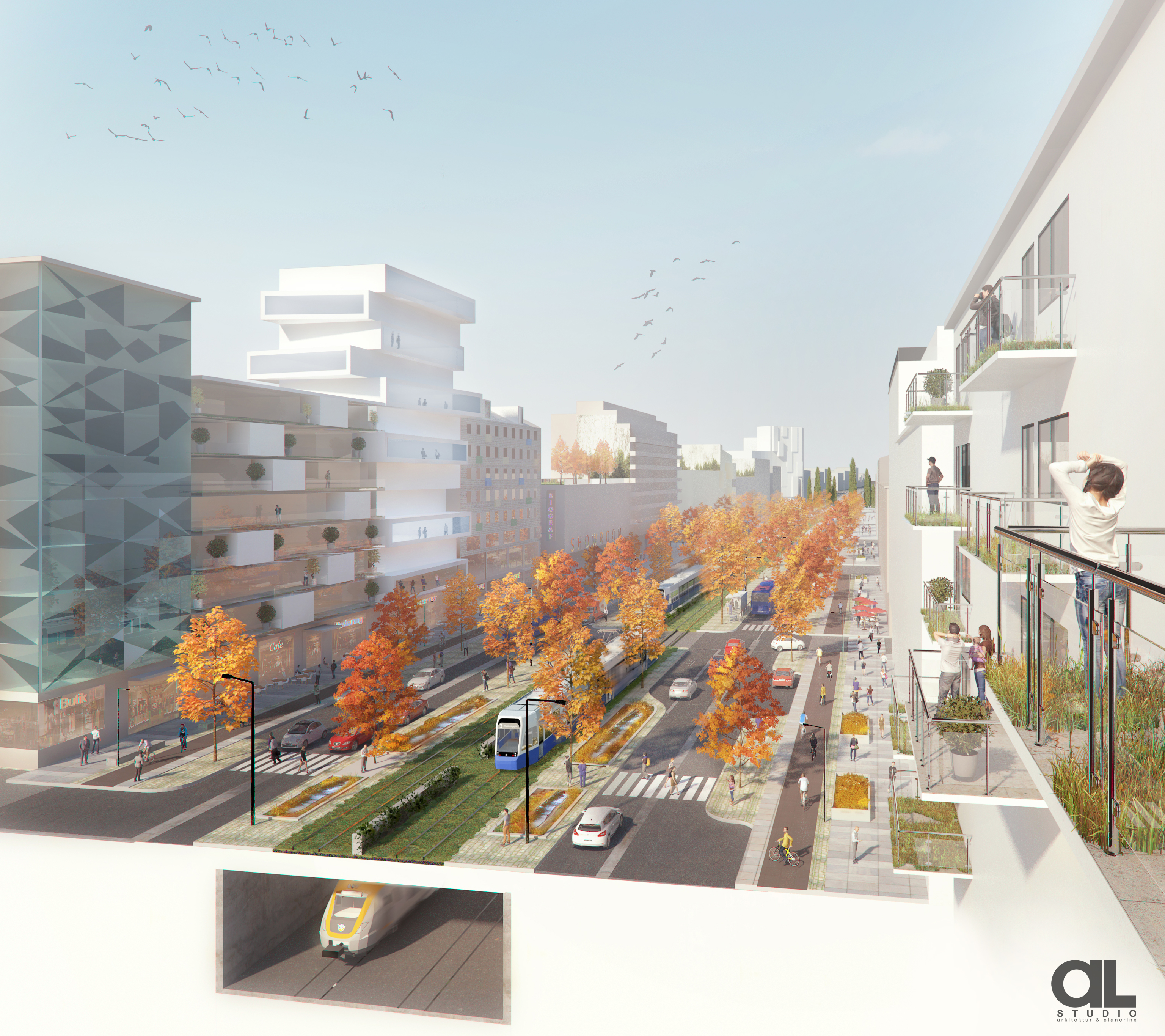 [Speaker Notes: Dag Hammaskjölds BLVD]
12
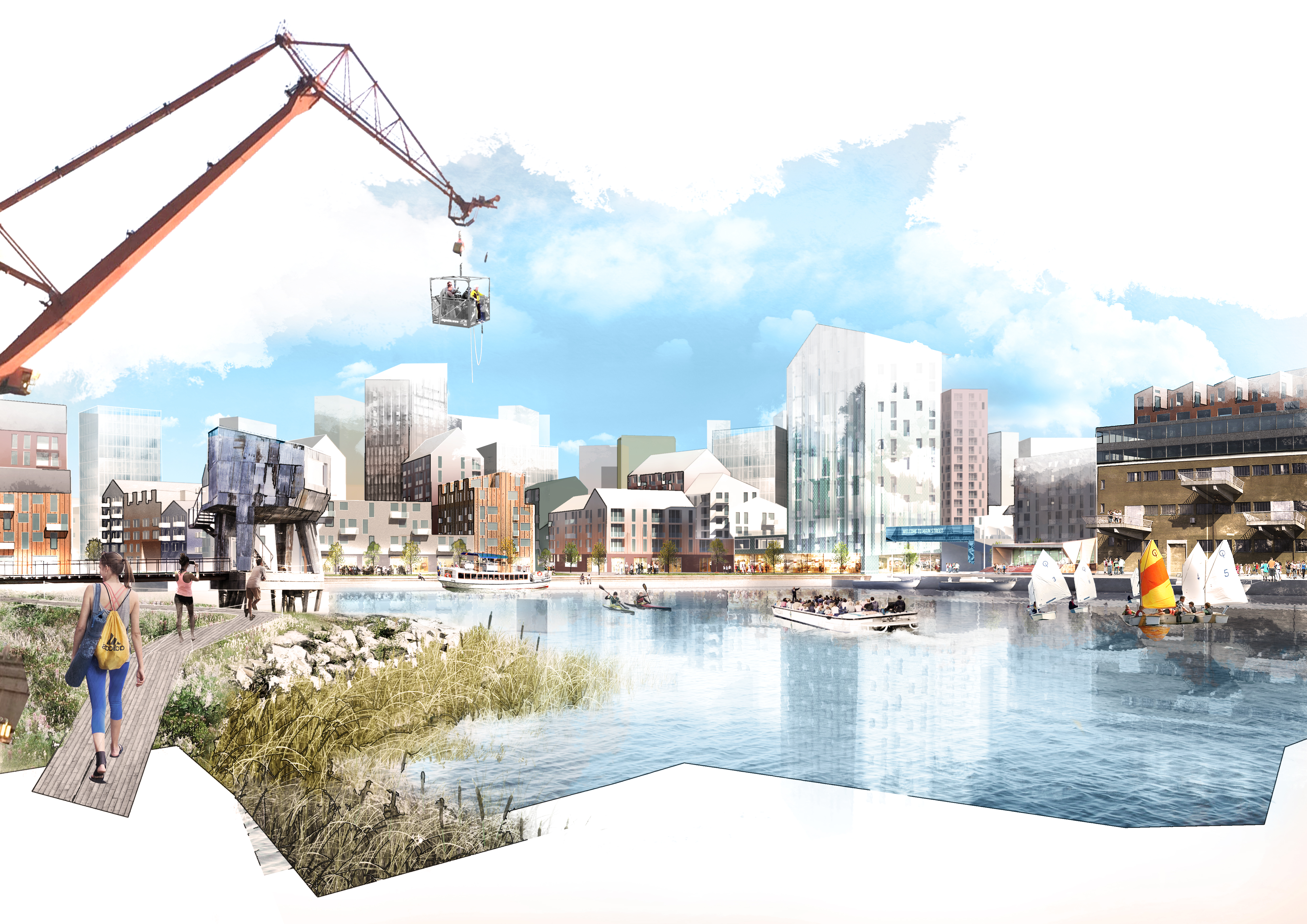 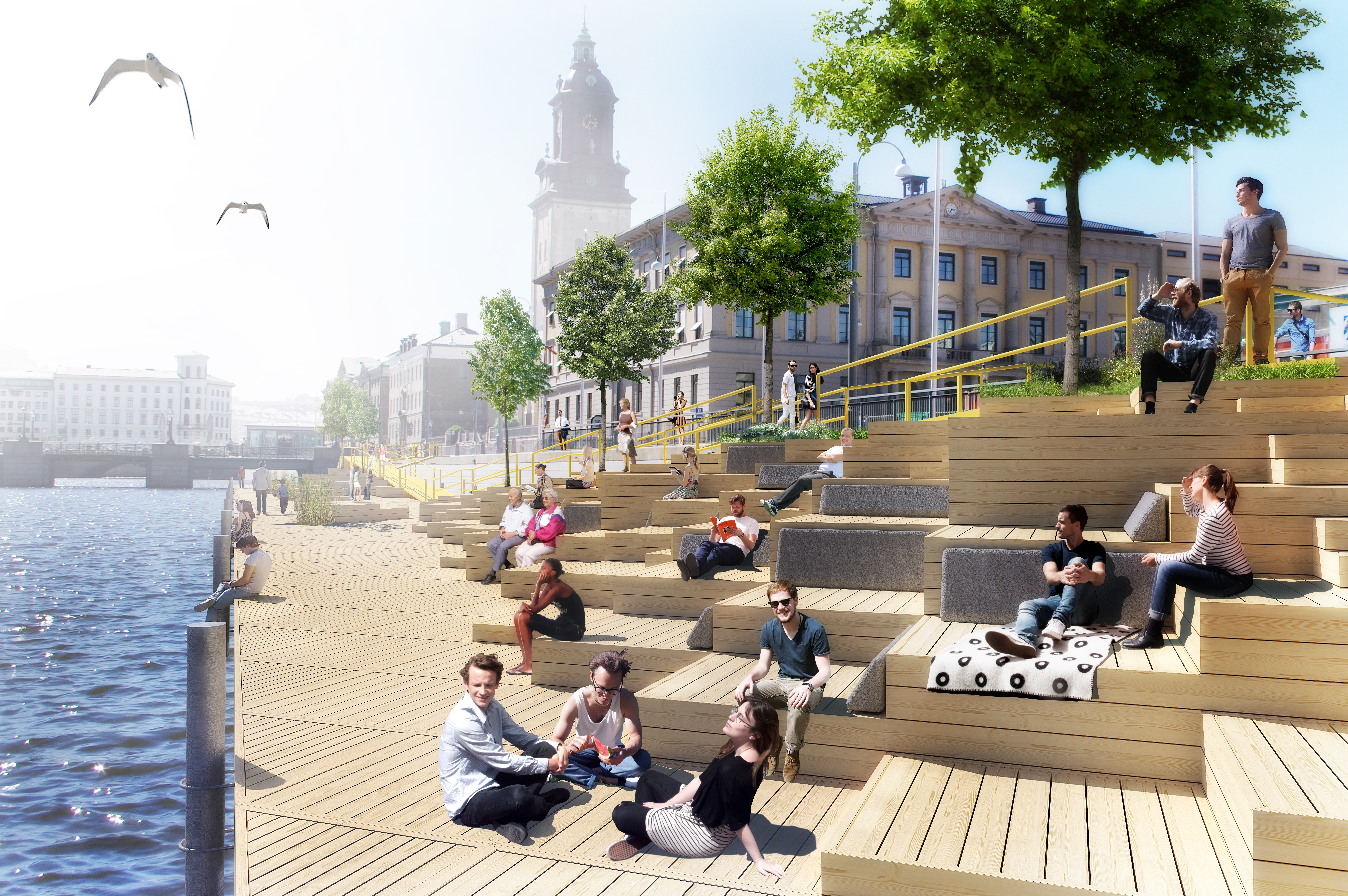 28